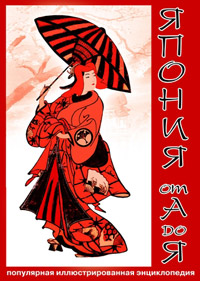 «Город оригами-Улан-Удэ»
Руководитель:                                        Гылыкдашиева М.М.
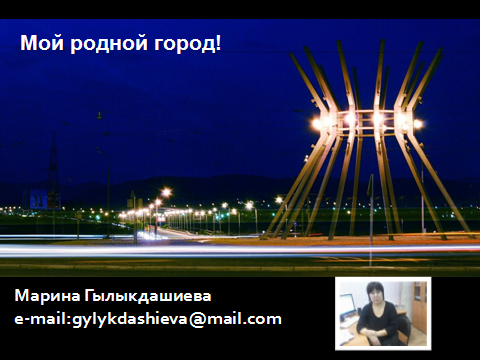 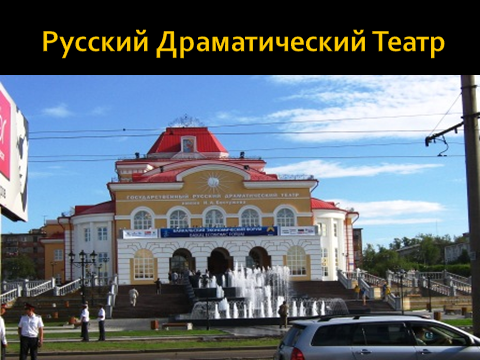 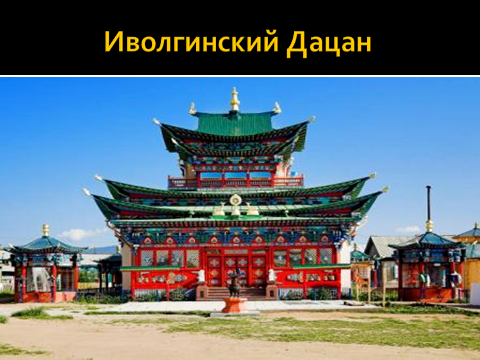 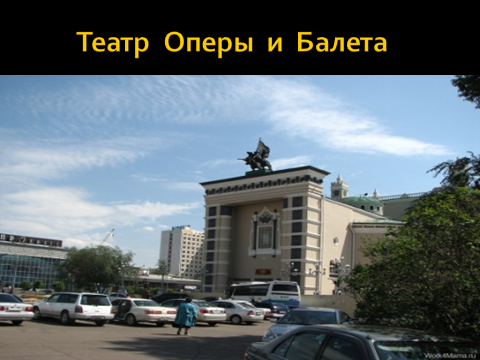 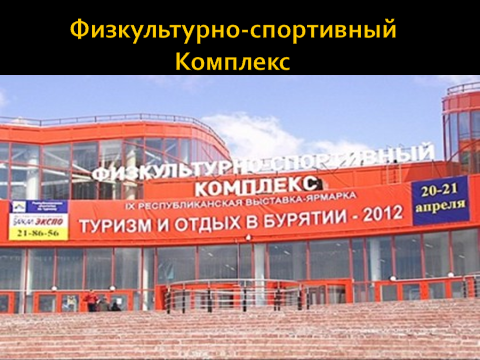 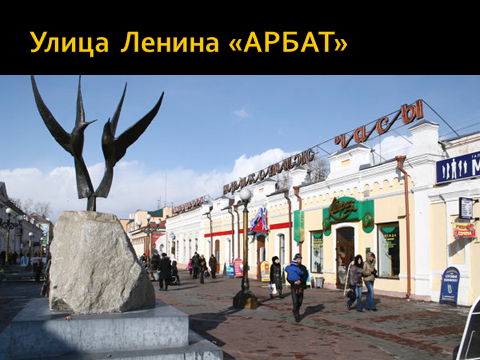 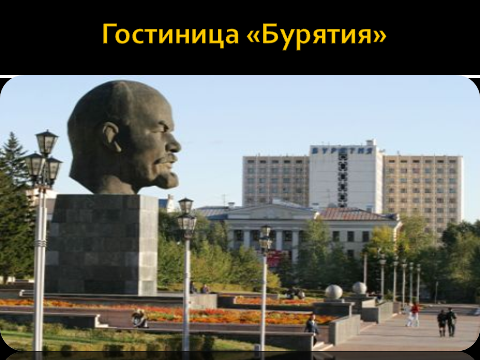 В пору отлива           Недоверчиво краб изучает           След на песке            (Рофу)
Пиона цветок.           Золотистая бабочка рядом           С серебристой кошкой…           ( Бусон)
Жирная кошка,
                                Растянувшись на веере, спит
                                     Сладко-пресладко.
                                                                    (Исса)
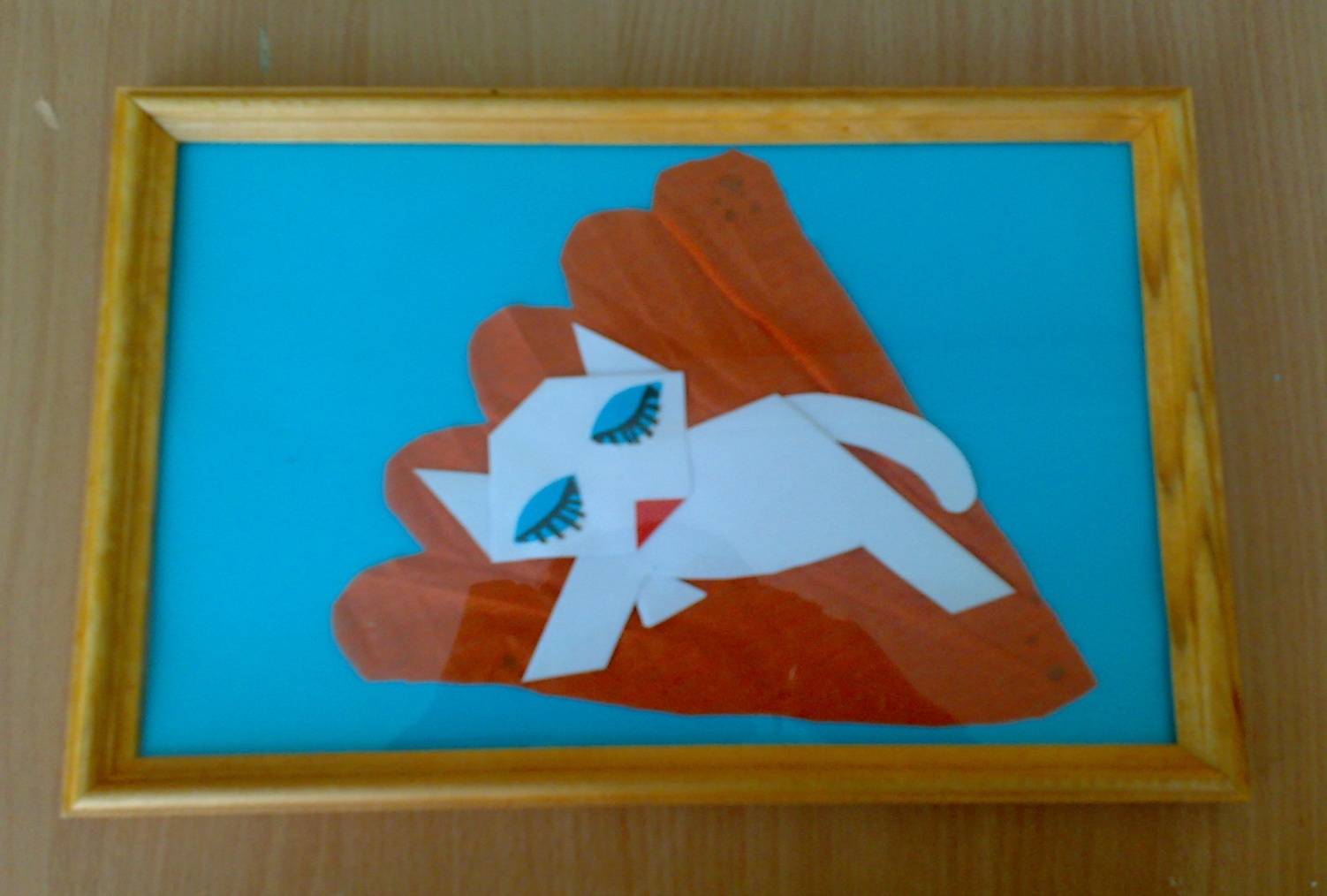 Летняя прохлада!
          Там, вдали, за лапами сосен 
          Проплывает парус…
          (Сики)
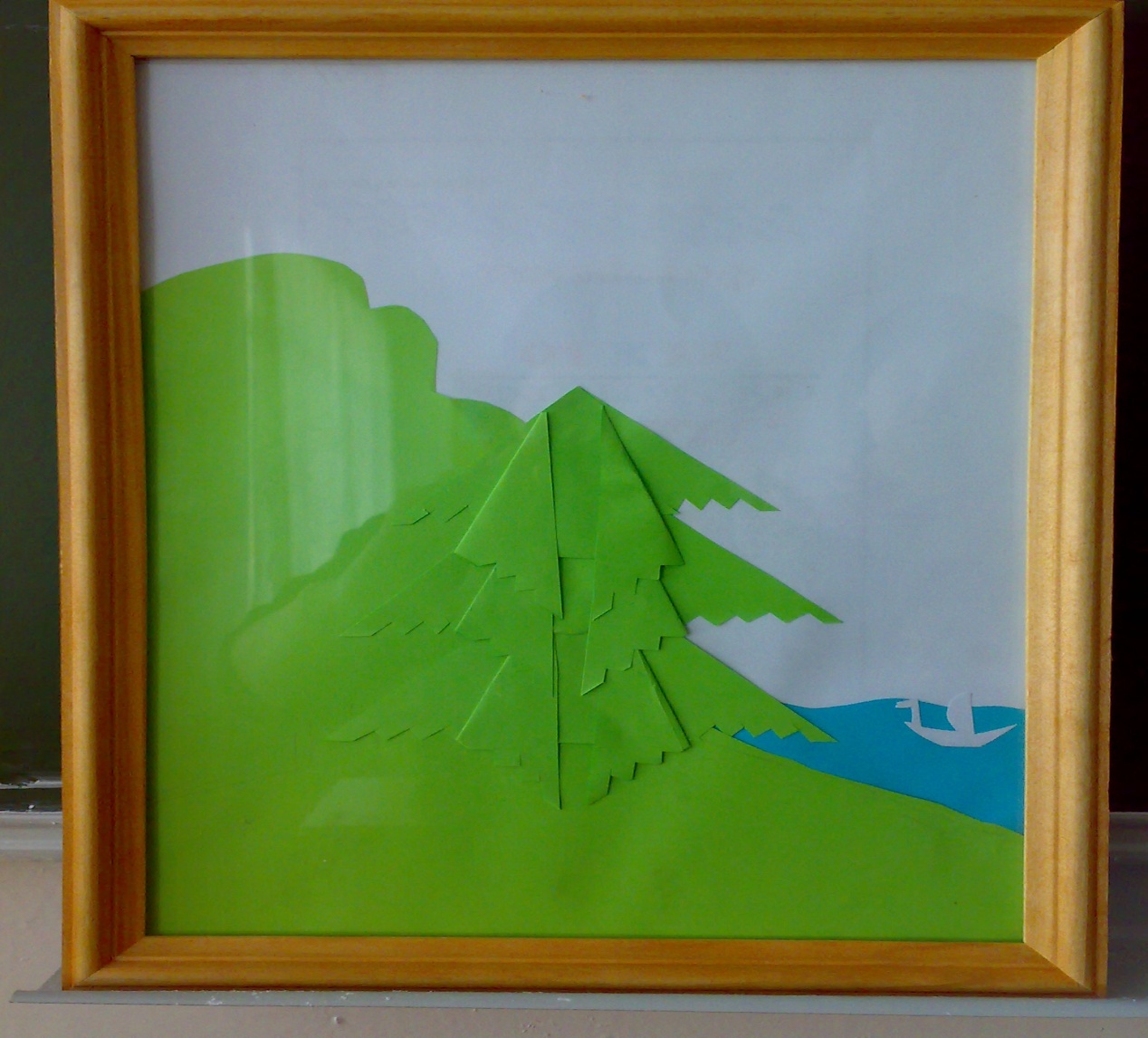 Танцуют стрекозы - целый 
          Мир в закатных лучах
          Кружит, порхает…
        (Китику)
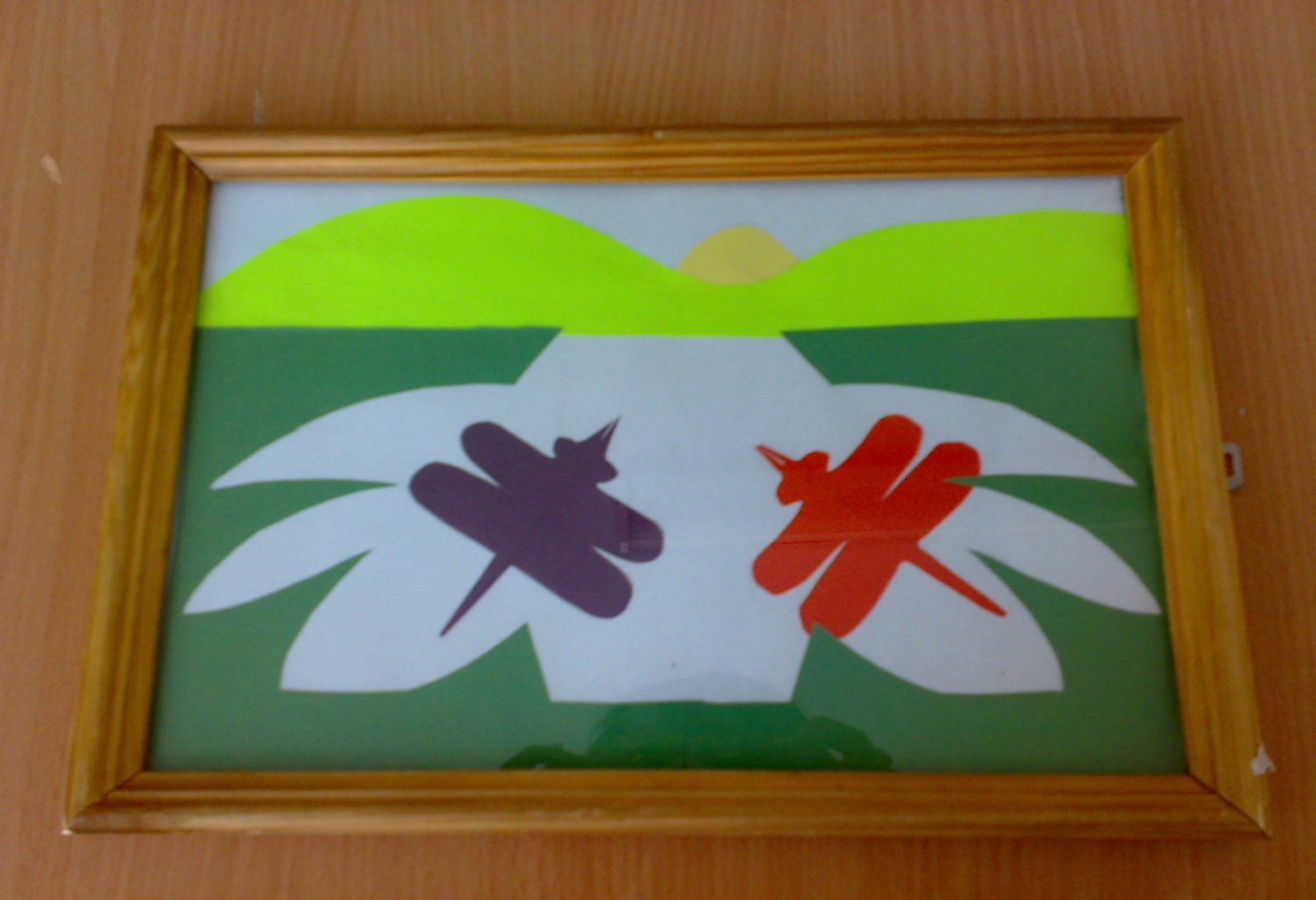 Водяные птицы 
          Колышутся на волнах
           Рядом с луной.
           (Дзуйрю)
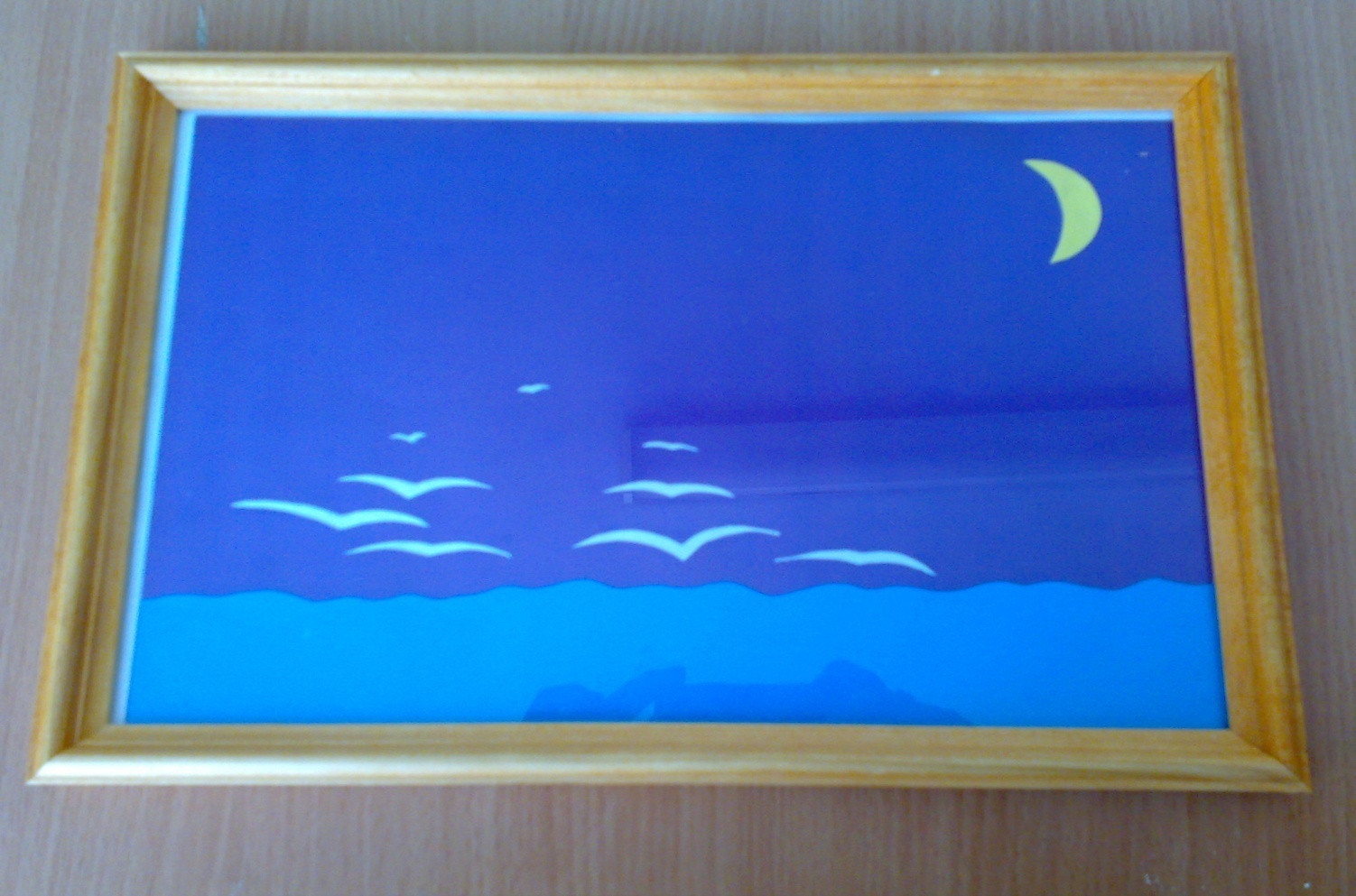 На голой ветке
           Ворон сидит одиноко.
           Осенний вечер.
            (Бисе)
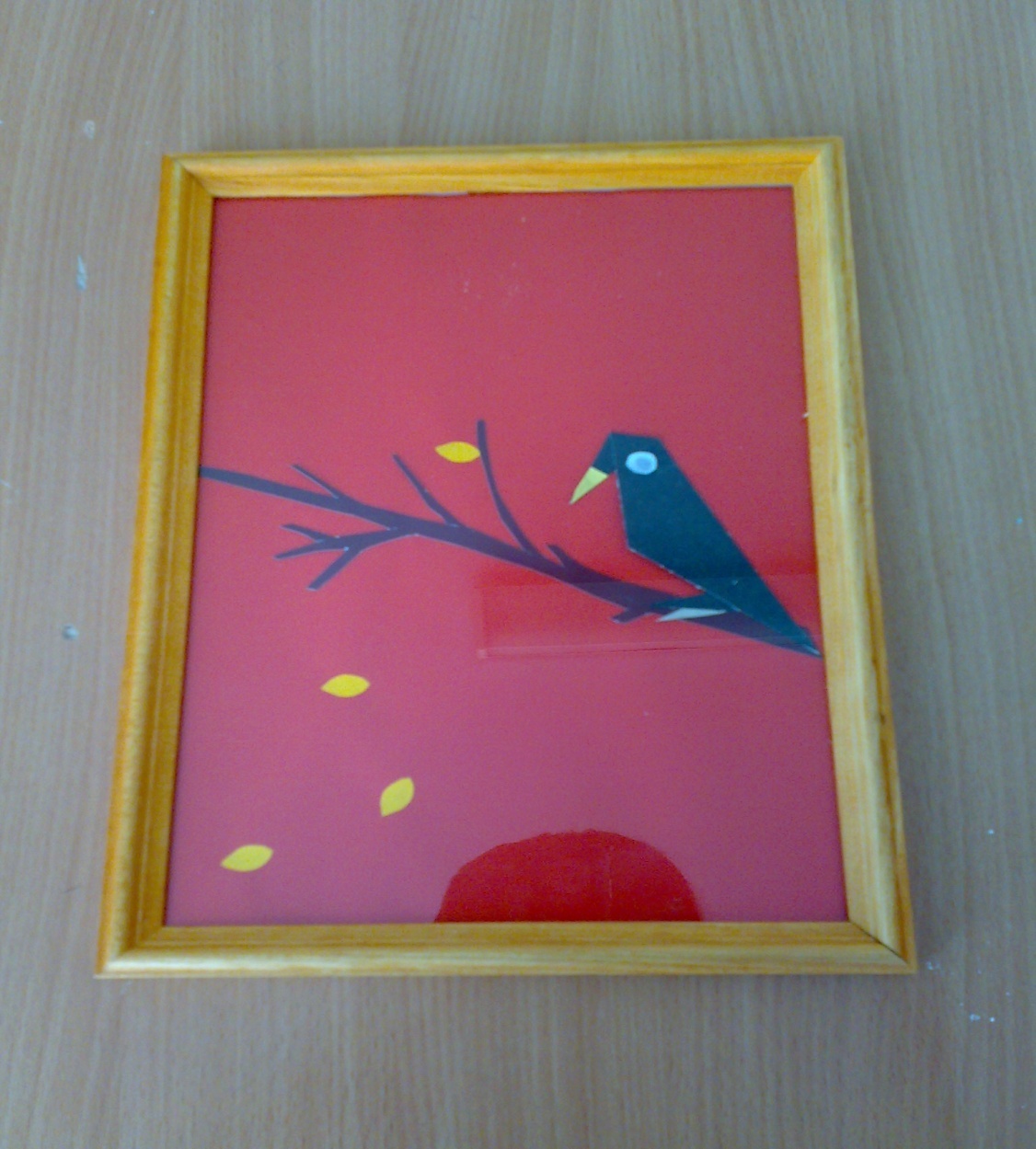 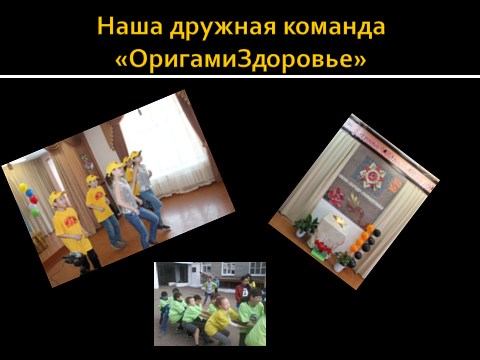